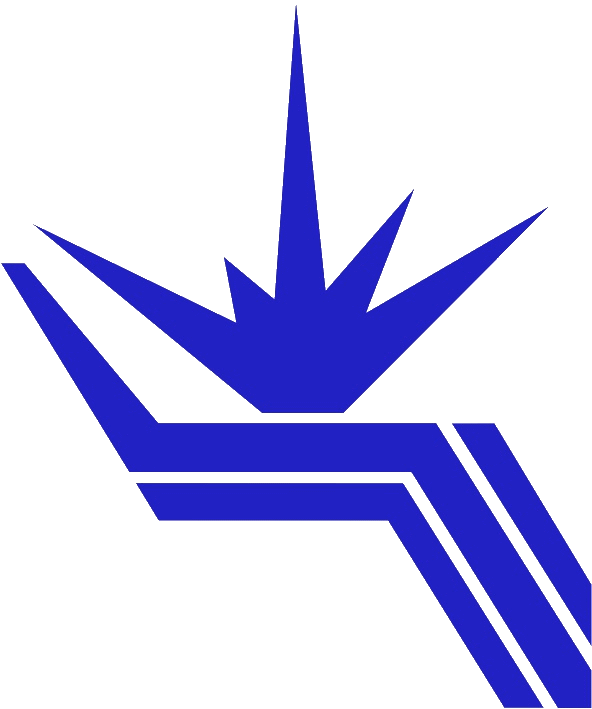 Институт ядерной физики им. Г.И. Будкера Сибирского отделения Российской академии
Новые методы считывания сигналов в двухфазных детекторах темной материи наоснове электролюминесценции в видимом и инфракрасном диапазоне
Авторы: А.Е. Бондарь, Е.О. Борисова, А.Ф. Бузулуцков, В.В. Носов, В.П.  Олейников, А.В. Соколов, Е.А. Фролов
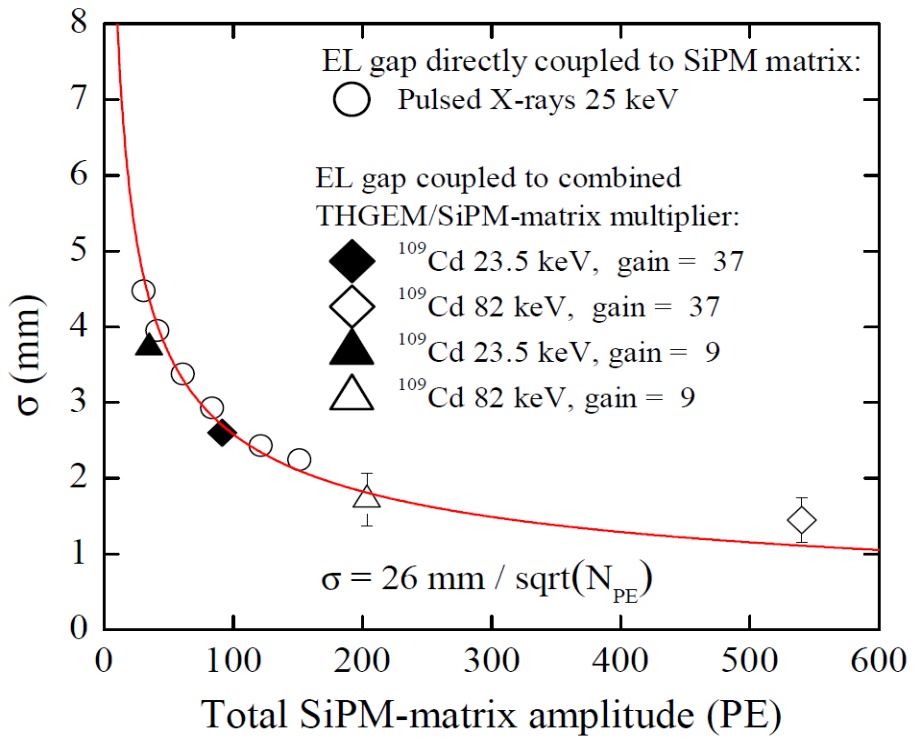 Впервые разработаны и продемонстрированы два новых альтернативных метода оптического считывания сигналов в двухфазных детекторах темной материи в аргоне, в видимом и ближнем ИК-диапазоне, с использованием матриц кремниевых фотоумножителей (SiPM-матриц) и новыми типами электролюминесценции: либо за счет тормозного излучения электронов на нейтральных атомах, либо за счет лавинных сцинтилляций.  С помощью этих методов получено рекордное координатное разрешение для двухфазных детекторов. Оба метода позволяют работать без сместителей спектра, что особенно важно для крупномасштабных детекторов темной материи. Следует также отметить, что это первое практическое применение эффекта тормозного излучения на нейтралах в детекторах частиц.
Наименование рисунка: координатное разрешение двухфазного детектора в зависимости от амплитуды сигнала SiPM-матрицы
Публикации: C.E. Aalseth et al. (DarkSide collaboration), SiPM-matrix readout of
two-phase argon detectors using electroluminescence in the visible and
near infrared range, Eprint arxiv:2004.02024. Submitted to Europ. Phys. J. C.
1